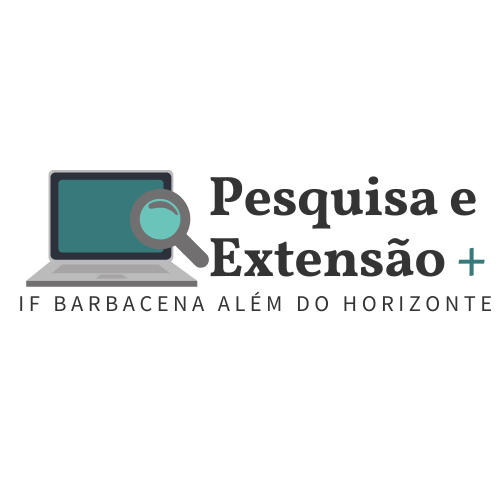 Título do trabalho
Orientador: 
Bolsista: 
Colaboradores:
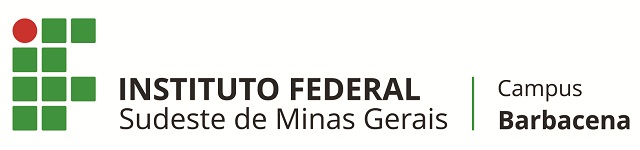 1
[Speaker Notes: Logo no início do seminário informar que foi um trabalho com duas bolsistas e que esta segunda parte refere-se aos cursos de Nutrição e Administração.]
INTRODUÇÃO
2
[Speaker Notes: 2º tópico (empreendedor...) na eminência de contribuir para o desenvolvimento sustentável numa sociedade mais justa e solidária.
3º tópico (cursos...) tanto na inserção dos estudantes no mercado de trabalho, como no desempenho acadêmico e profissional, envolvendo aprendizado teórico-prático.]
OBJETIVOS
3
MATERIAL E MÉTODOS
4
RESULTADOS E DISCUSSÃO
5
[Speaker Notes: Quando for começar a falar dos resultados, informar que foram divididos as 3 dimensões: infraestrutura, didático-pedagógico e corpo docente.]
CONCLUSÕES
6
REFERÊNCIAS BIBLIOGRÁFICAS
7
AGRADECIMENTOS
Contatos
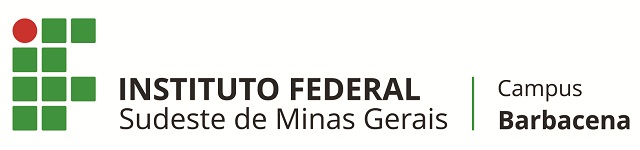 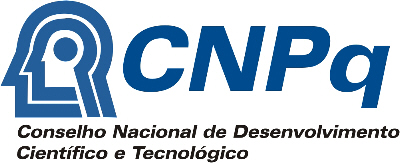 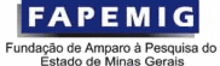 9